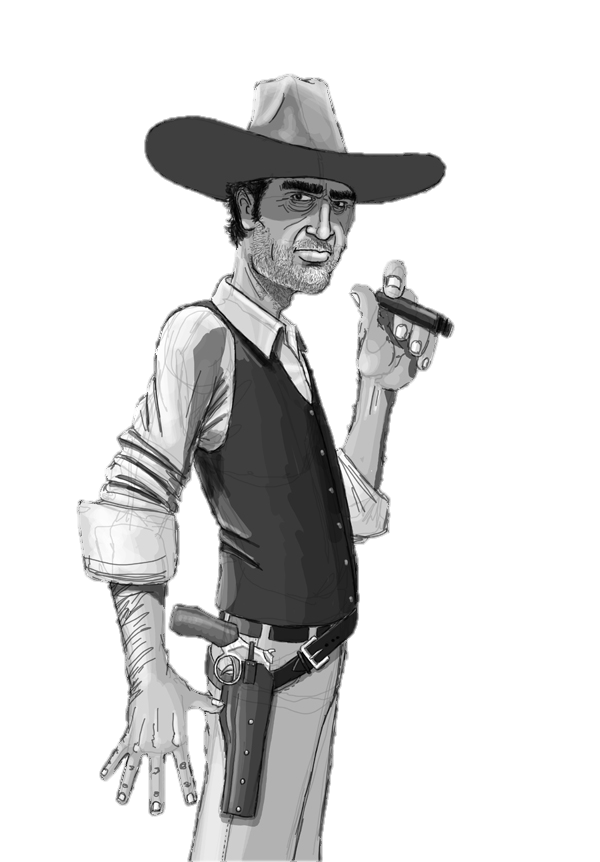 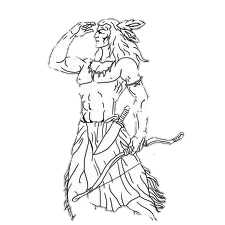 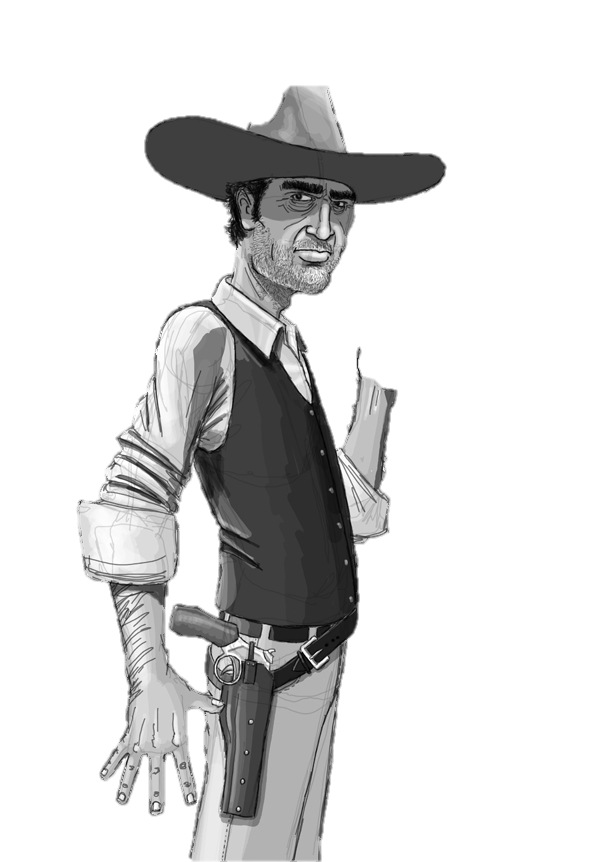 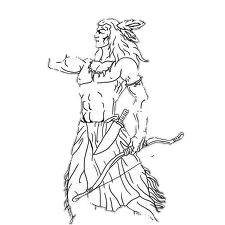 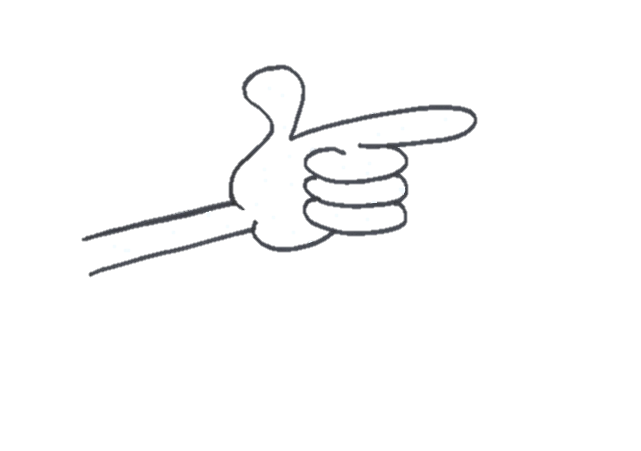 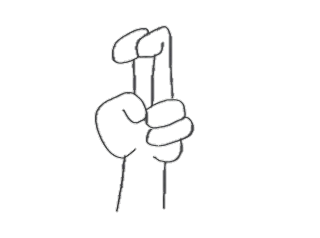 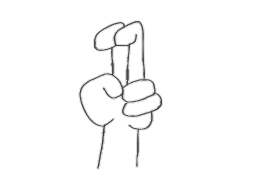 Сретну се ИНДИЈАНАЦ и КАУБОЈ.ИНДИЈАНАЦ покаже       , а КАУБОЈ на то покаже     .
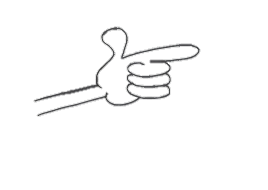 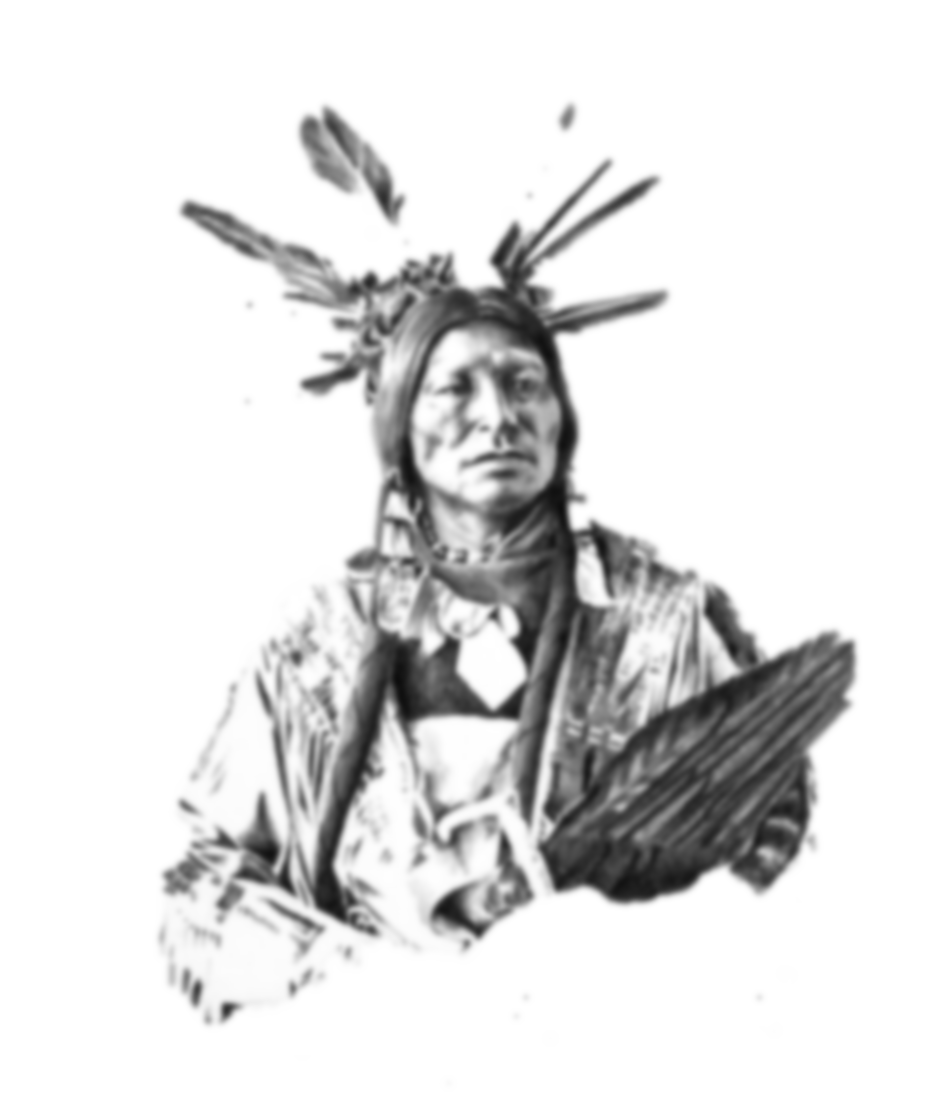 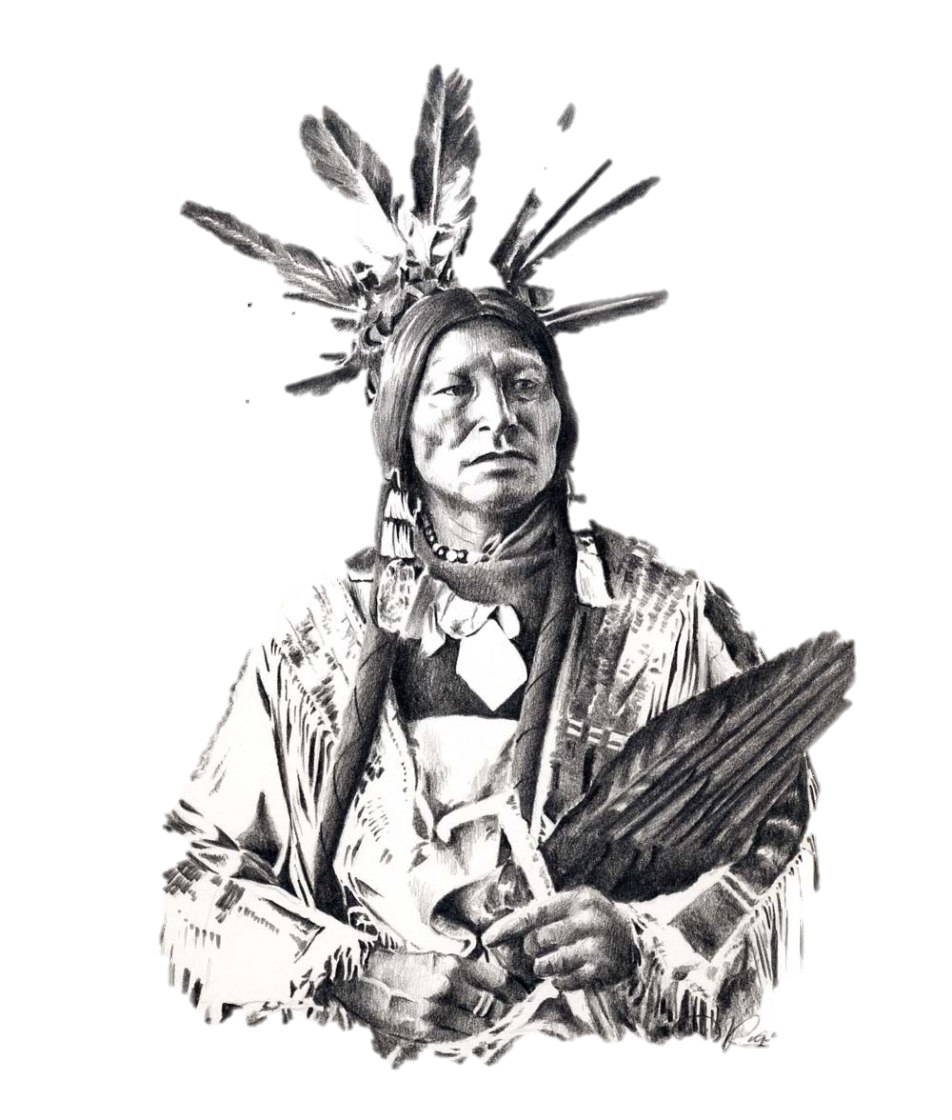 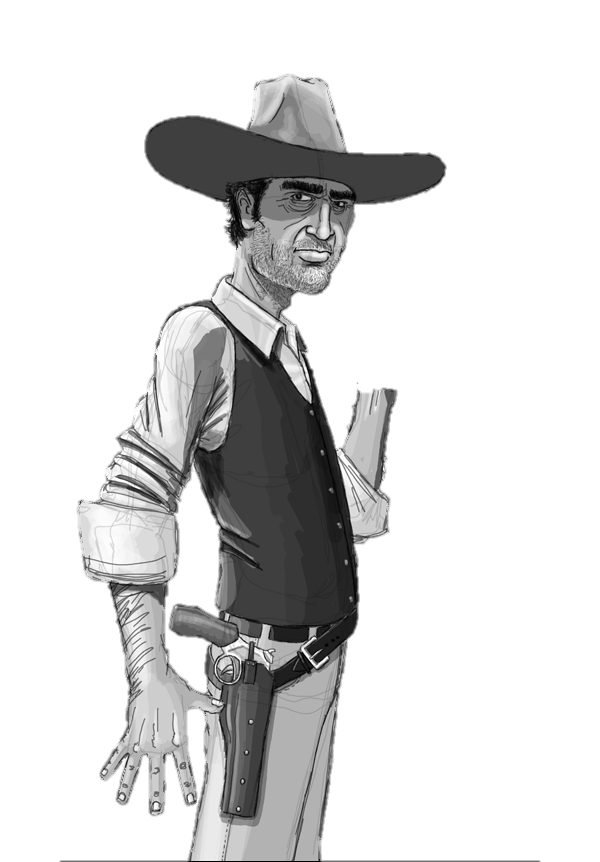 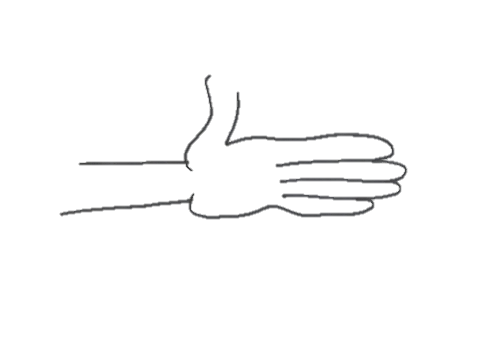 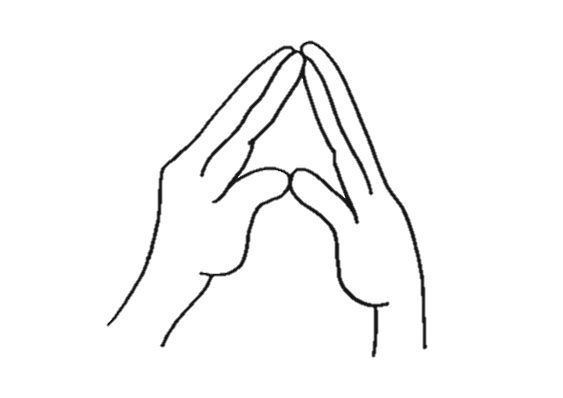 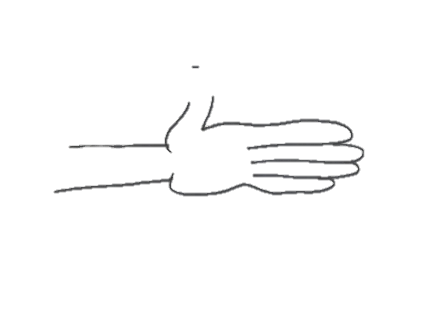 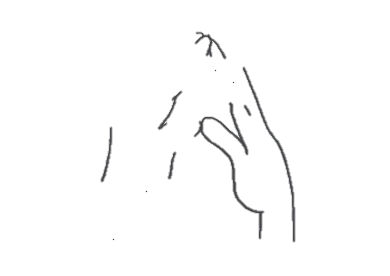 ИНДИЈАНАЦ рукама покаже         , а КАУБОЈ             .
Потом се сваки врати својој кући. КАУБОЈ каже жени:
>> Срео сам лудог ИНДИЈАНЦА. Он мени каже убићу те овако показујући прсте      - а ја њему ископаћу ти очи,

овако    .    

Онда он мени: ,, Mолим те,  немој“    , а ја

 њему онда бриши          .
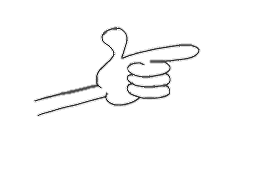 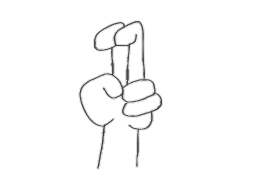 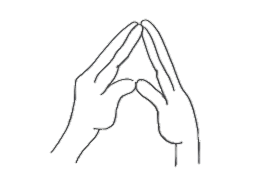 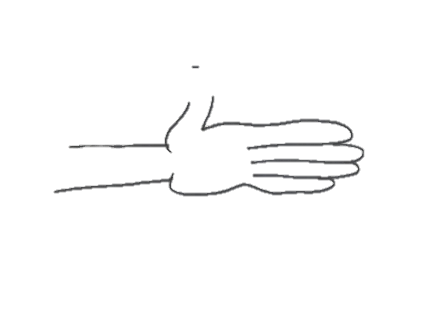 ИНДИЈАНАЦ пак прича својој жени:
>> Срео сам лудог КАУБОЈА. Ја њега питам како се зовеш      , а он мени

 каже ДИВОКОЗА     . Онда га питам: 

ПЛАНИНСКА     ?

A он мени: НЕ, РИЈЕЧНА         .
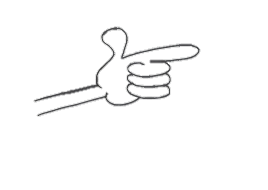 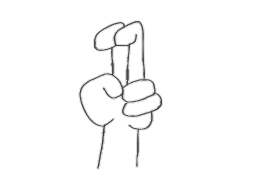 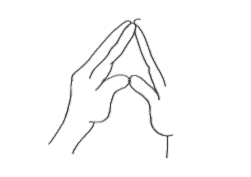 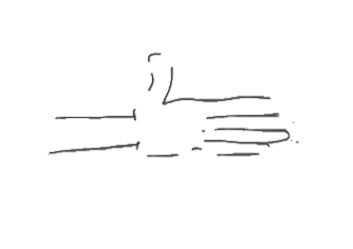